Čočky
průhledná optická prostředí
princip založen na lomu světla
rozdělení
Spojné čočky (spojky) – sbíhavé lomené paprsky




Rozptylné čočky (rozptylky) – rozptýlené lomené paprsky
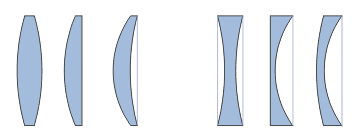 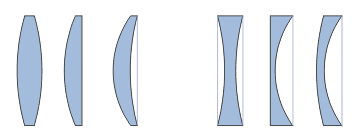 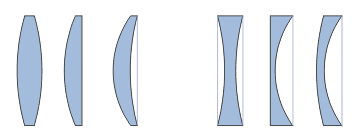 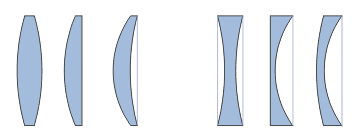 Spojka    - popis
směr paprsků
prostor obrazový
prostor předmětový
f
f
F1
F2
S
o
F1 – ohnisko předmětové
F2– ohnisko obrazové
S – střed tenké čočky
f – ohnisková vzdálenost,    IF1SI = IF2SI
Význačné paprsky spojky
1)
S
o
F1
F2
Paprsek  rovnoběžný s opt. osou se po průchodu spojkou
láme do ohniska.
2)
F2
S
o
F1
F
Paprsek směřující do ohniska F1 se po průchodu spojkou láme  rovnoběžně s opt. osou.
3)
S
F1
o
F2
Paprsek směřující do středu spojky po průchodu nemění
svůj směr.
Komplet
F1
S
o
F2
Zobrazení  spojkou

1.  předmět dále než 2f, (f = 2,5 cm, a = 6 cm, výška 3 cm)
F2
S
o
F1
Obraz:   zmenšený   	              skutečný                          	              převrácený
2.  předmět mezi   f  a 2f (f = 2,5 cm, a = 4 cm, výška 3 cm)
o
S
F1
F2
Obraz:   zvětšený   		skutečný                              		převrácený
3.  předmět mezi   F1 a S (f = 3 cm, a = 1 cm, výška 1,5 cm)
F1
S
o
F2
Obraz:  zvětšený   		neskutečný                          		přímý